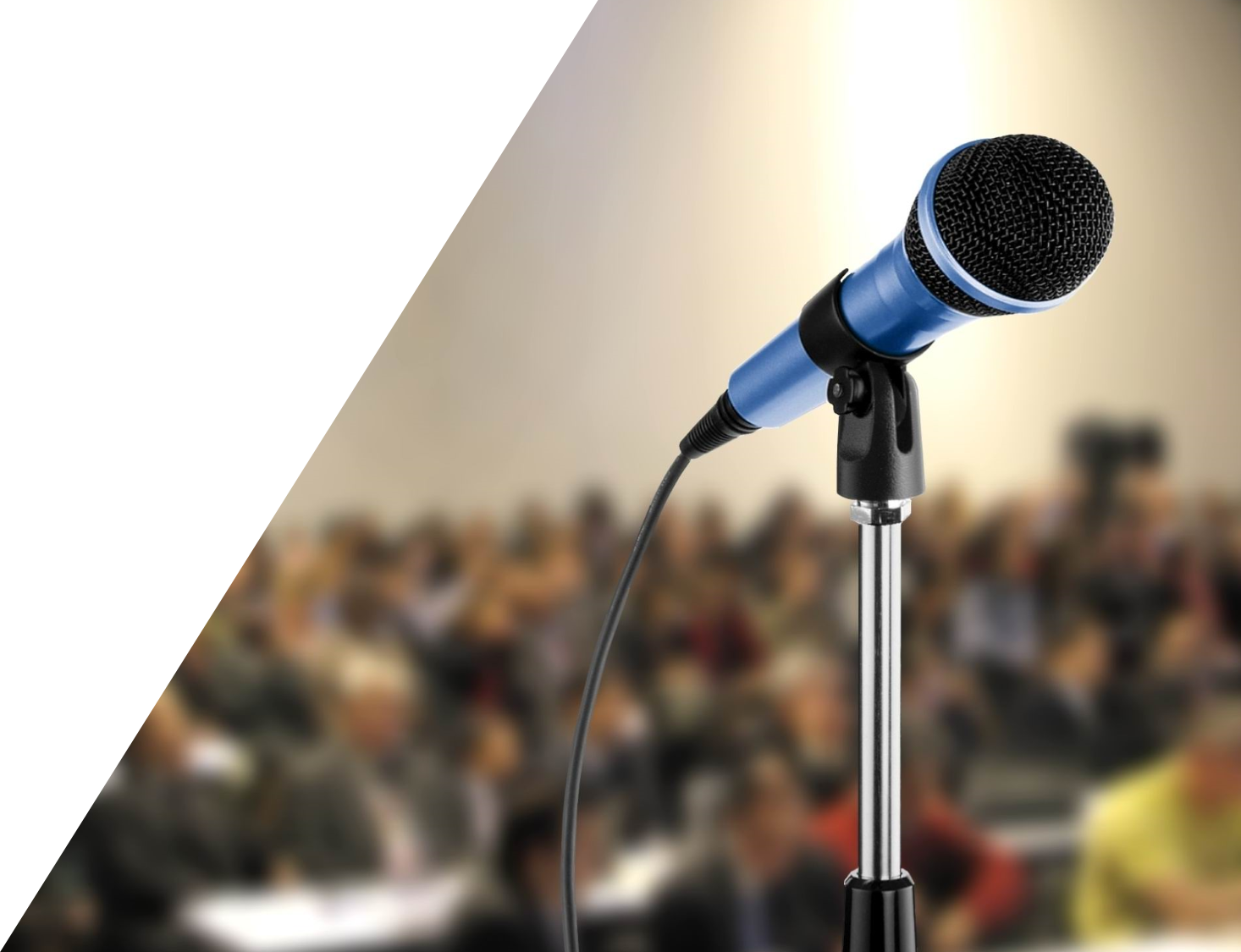 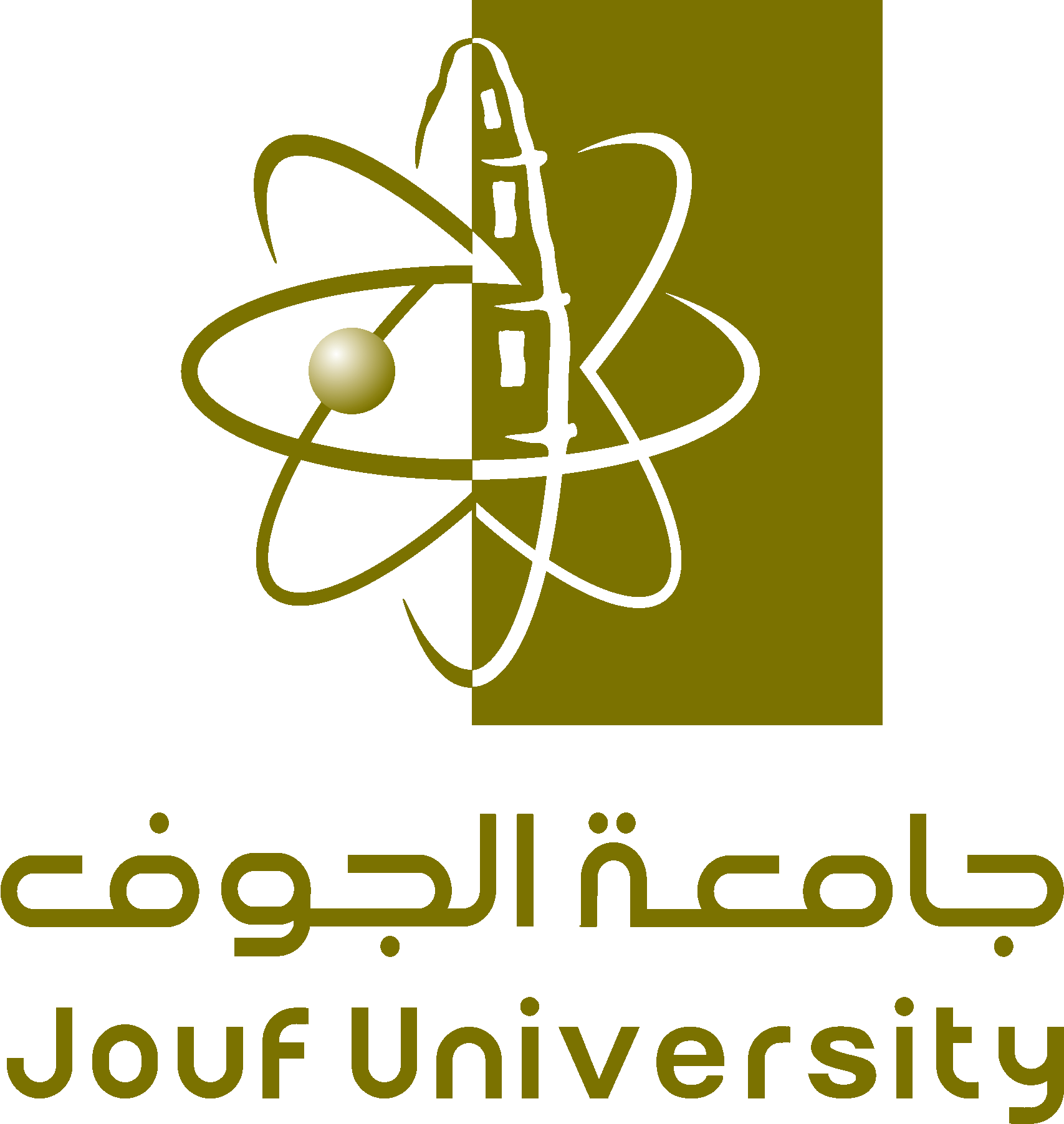 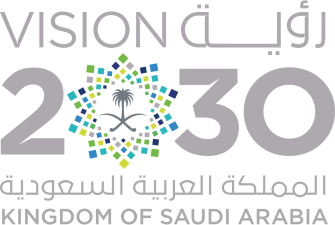 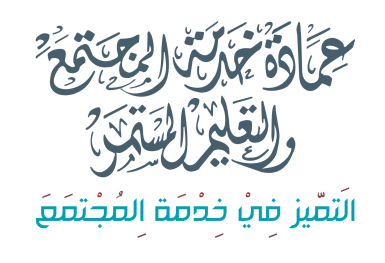 دورة تدريبية بعنوان:
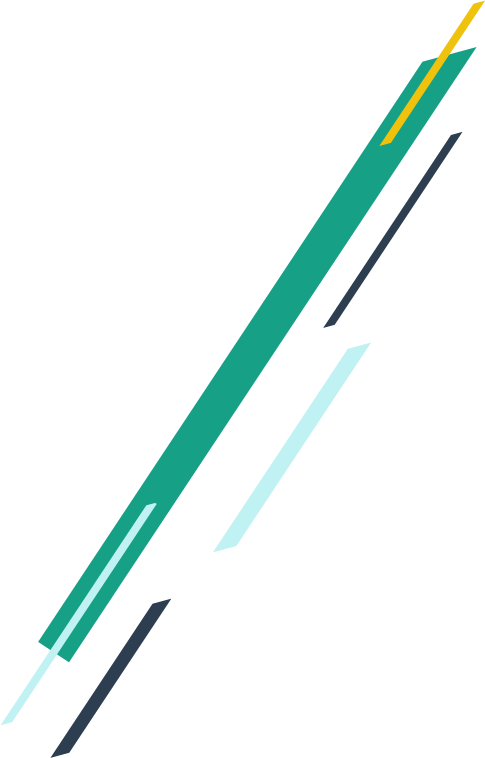 عنوان 1
عنوان فرعي
عنوان 2
للدخول إلى نظام التدريب.. امسح الرمز
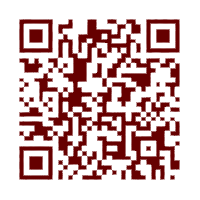 Community Service & Continuing Education
01
02
03
04
المحتوى
المحتوى
المحتوى
المحتوى
01
15
10
20
المحتوى
العنوان
شكراً جزيلاً لحضوركم
يمكن زيارة موقع عمادة خدمة المجتمع والتعليم المستمر
والاطلاع على البرامج التدريبية وتقييمها
من خلال مسح الرمز التالي
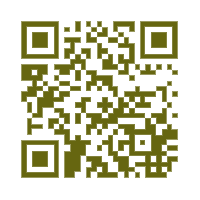 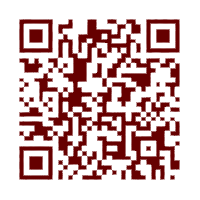 Twitter: @csce_ju
يمكن التواصل من خلال موقع 
عمادة خدمة المجتمع والتعليم المستمر
للدخول إلى نظام التدريب..
 امسح الرمز
Email: csce@ju.edu.sa